TIARA Websitev. 1.0
An update on TIARA Website

D. Sertore & S. Reda
Site URL and access
The new website  www.eu-tiara.org is hosted on the INFN - LNF servers. It is now public and accessible!!
Old site www.eu-tiara.eu maintained for future reference (site registered by CEA)
The «Home Page» …
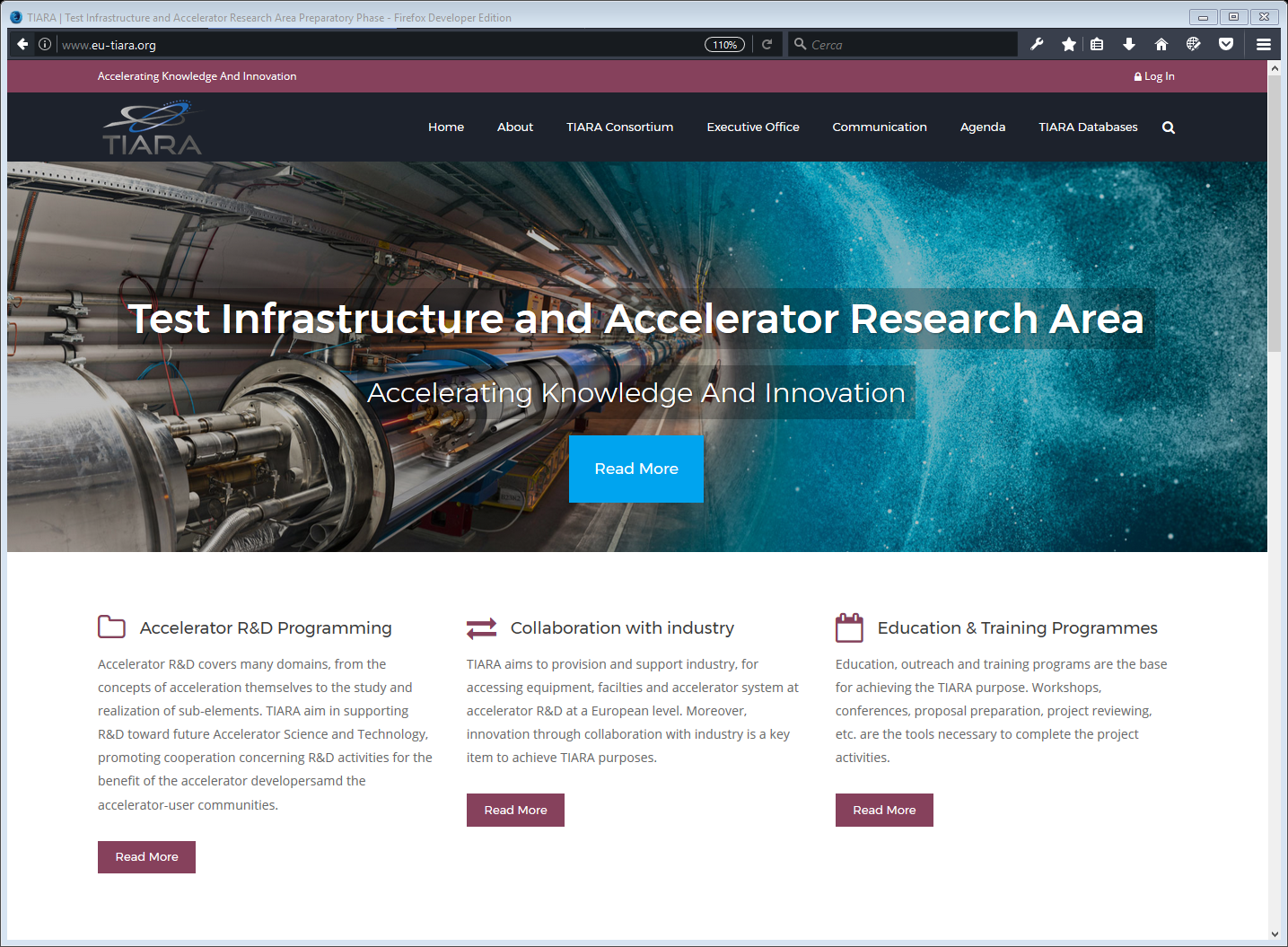 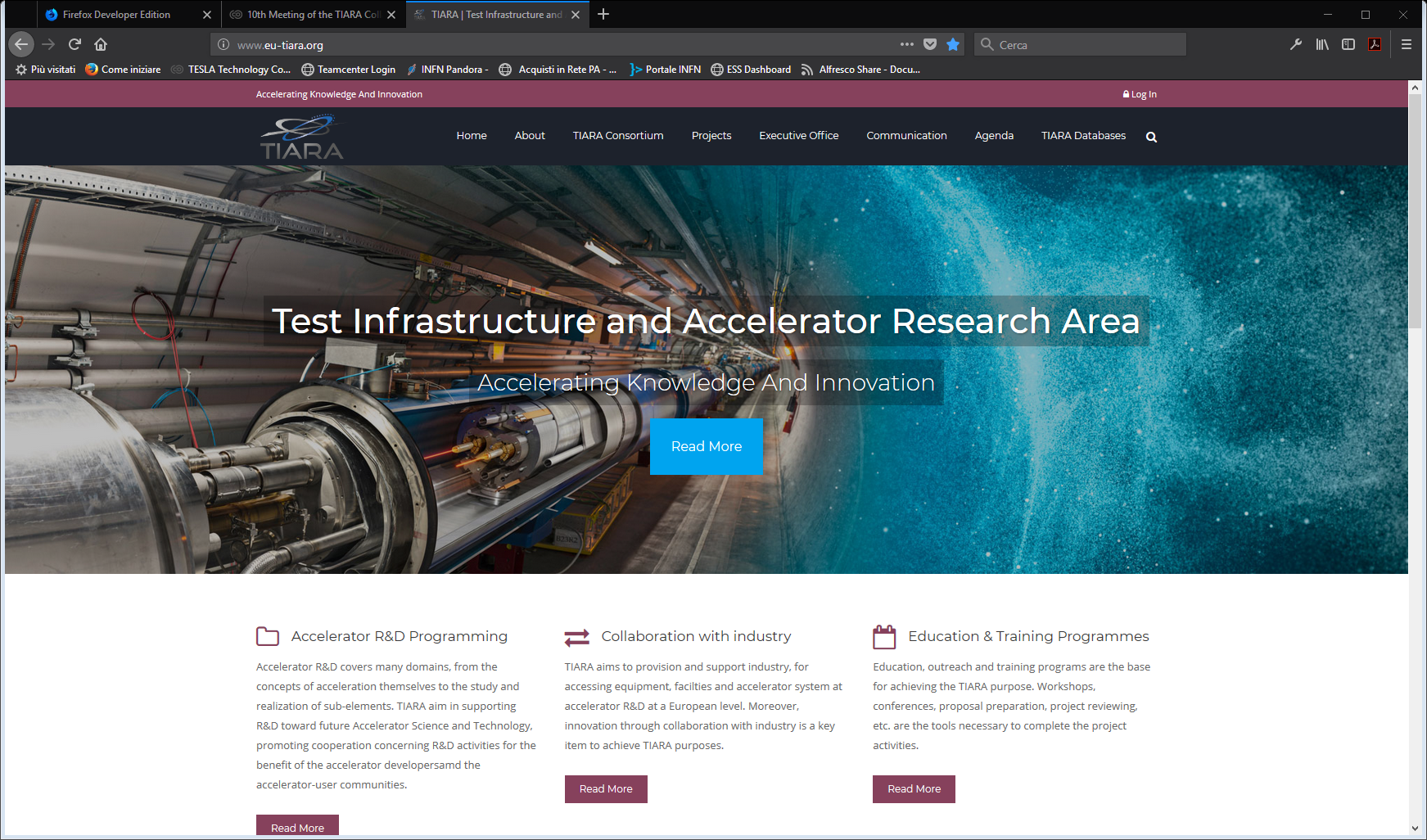 … scrolling down …
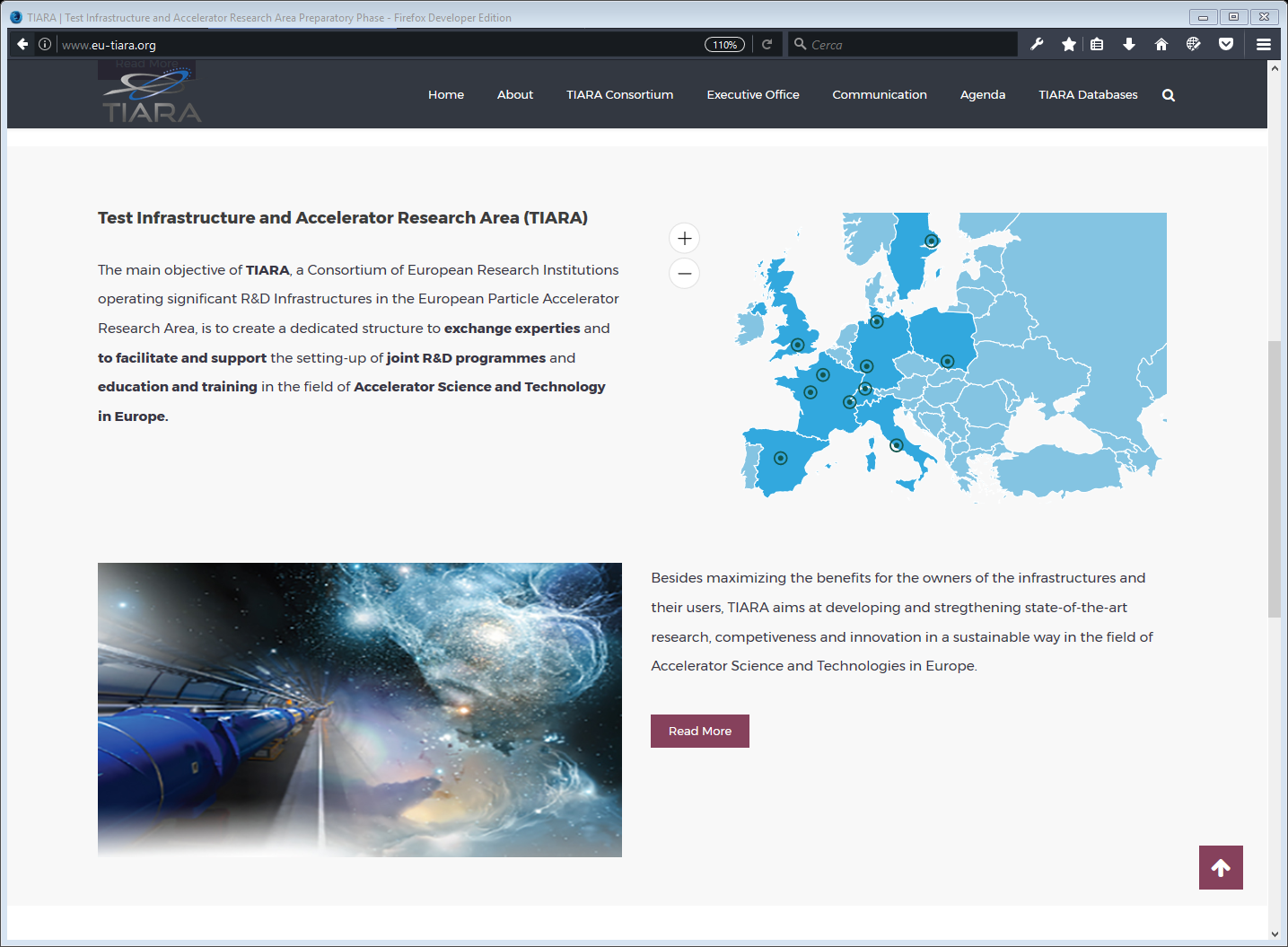 Responsive map
… till the end.
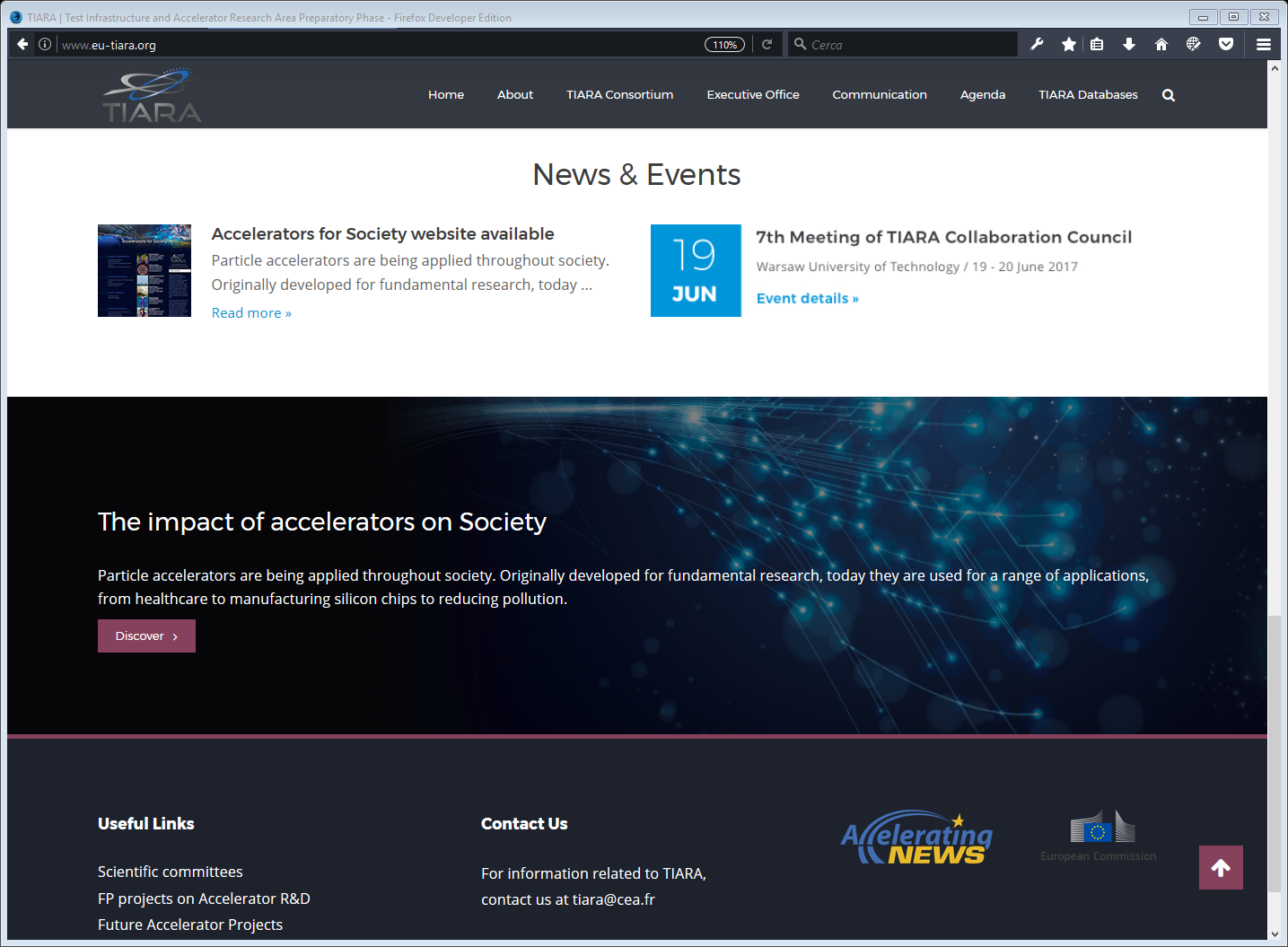 The «Home Page» … a proposal …
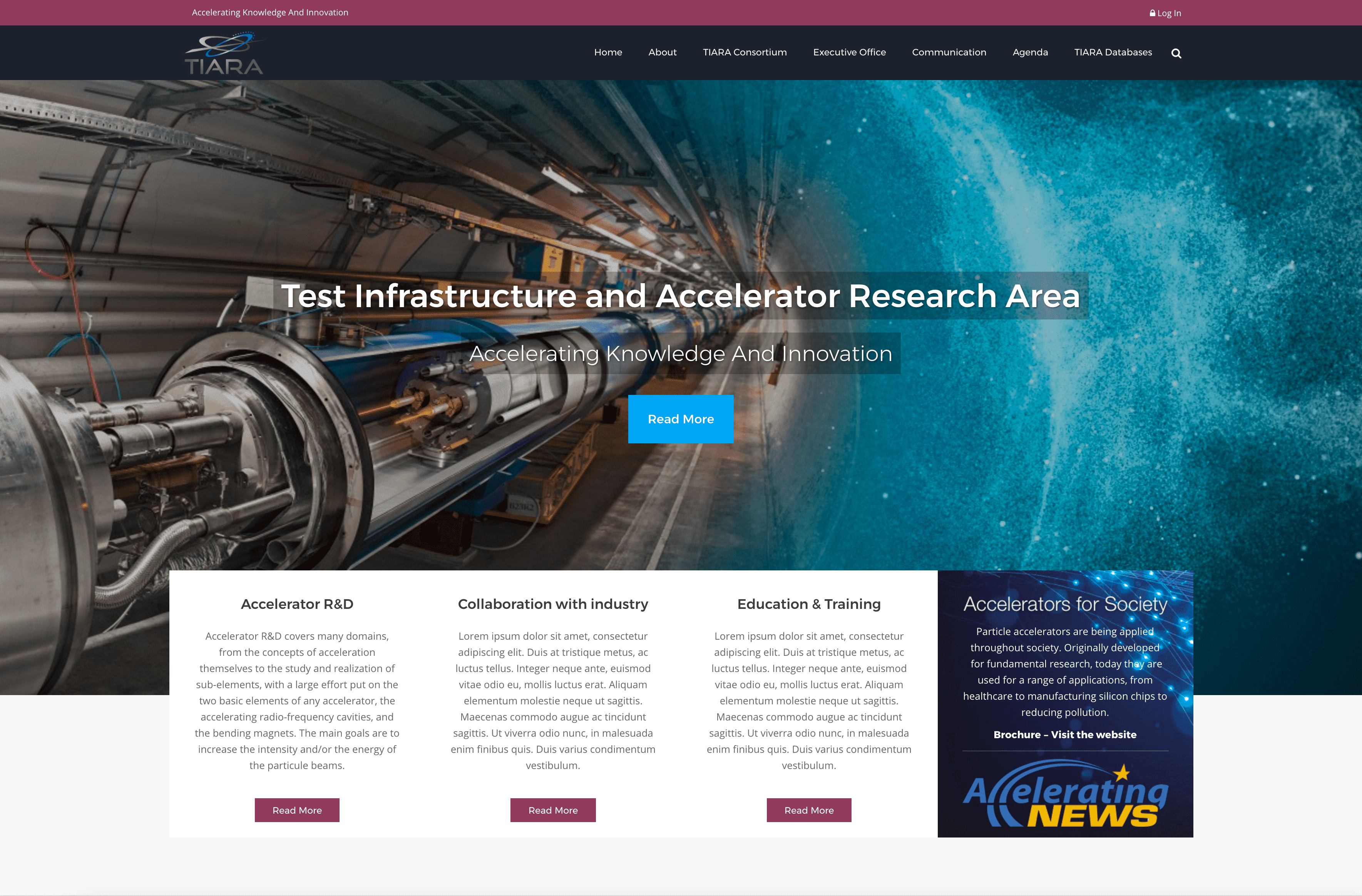 «About»
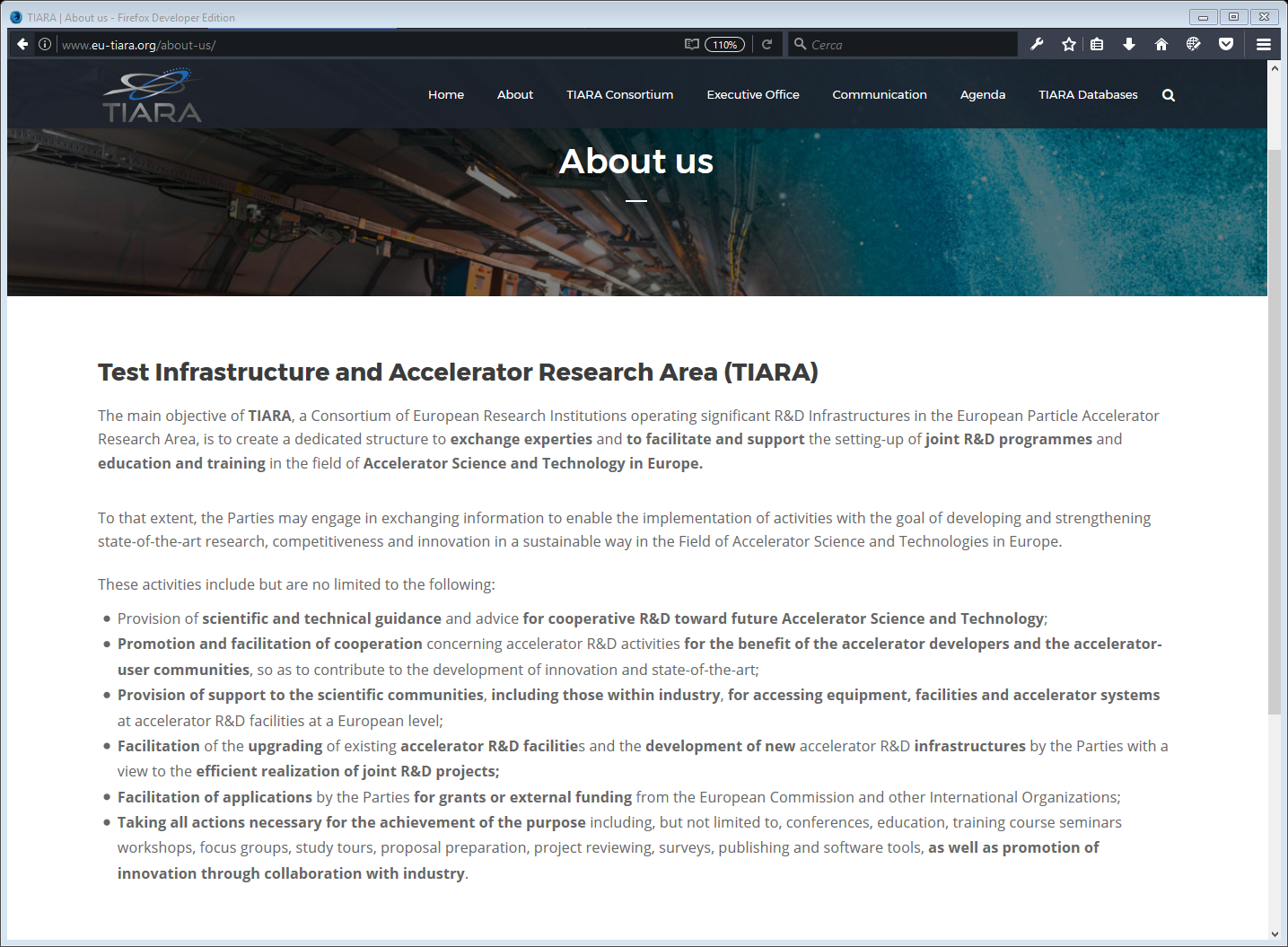 «TIARA Consortium»
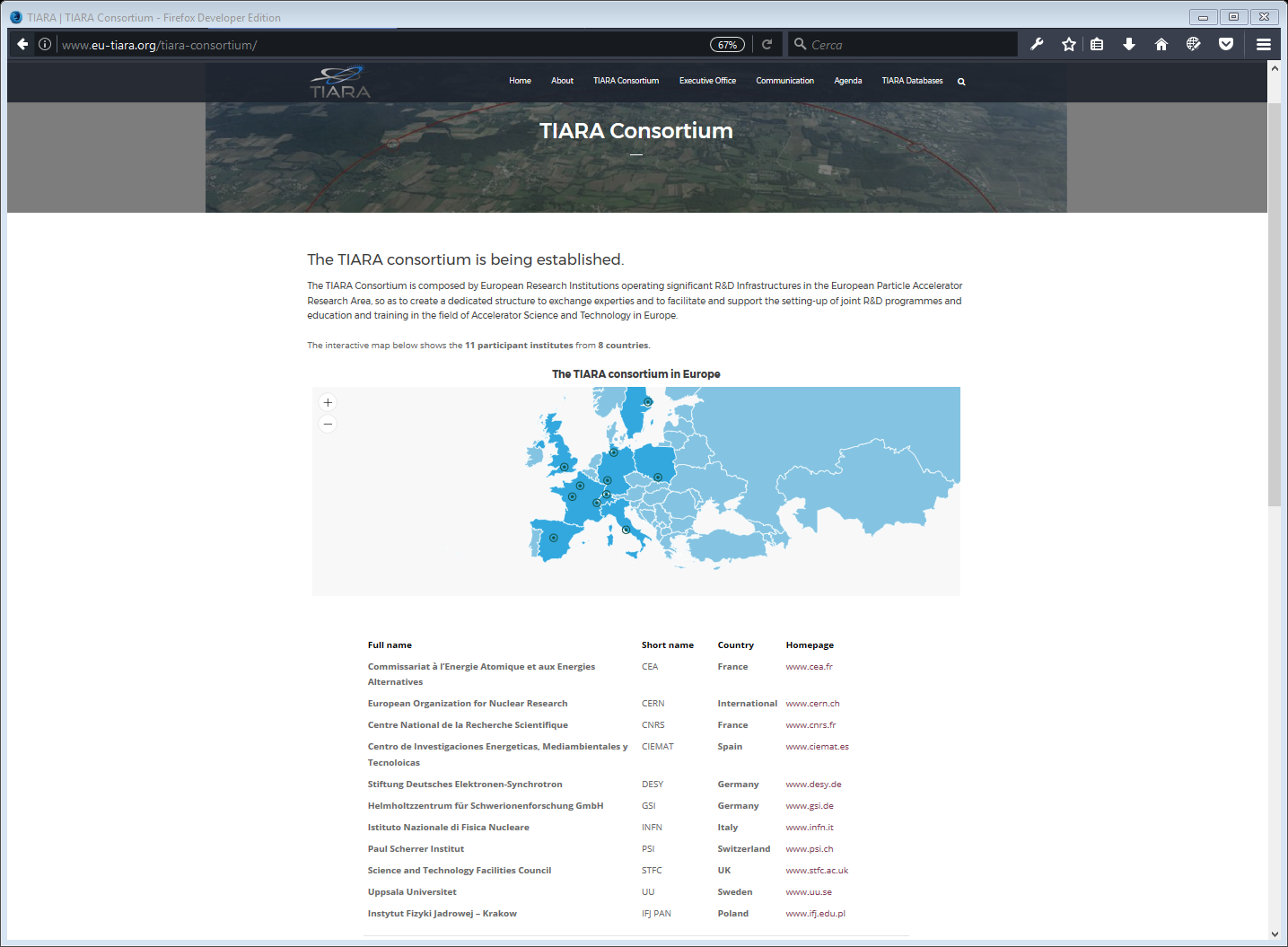 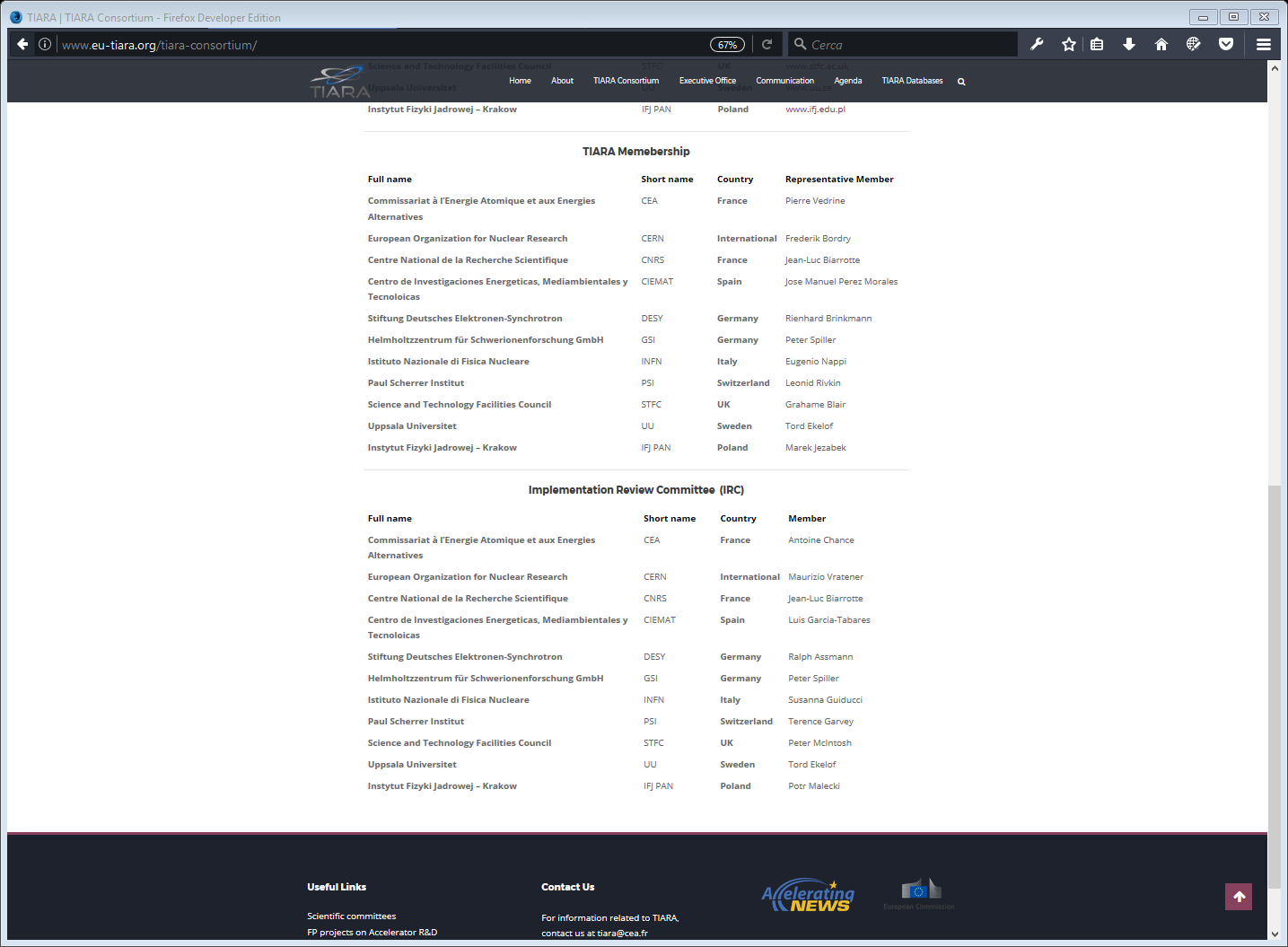 «Projects»
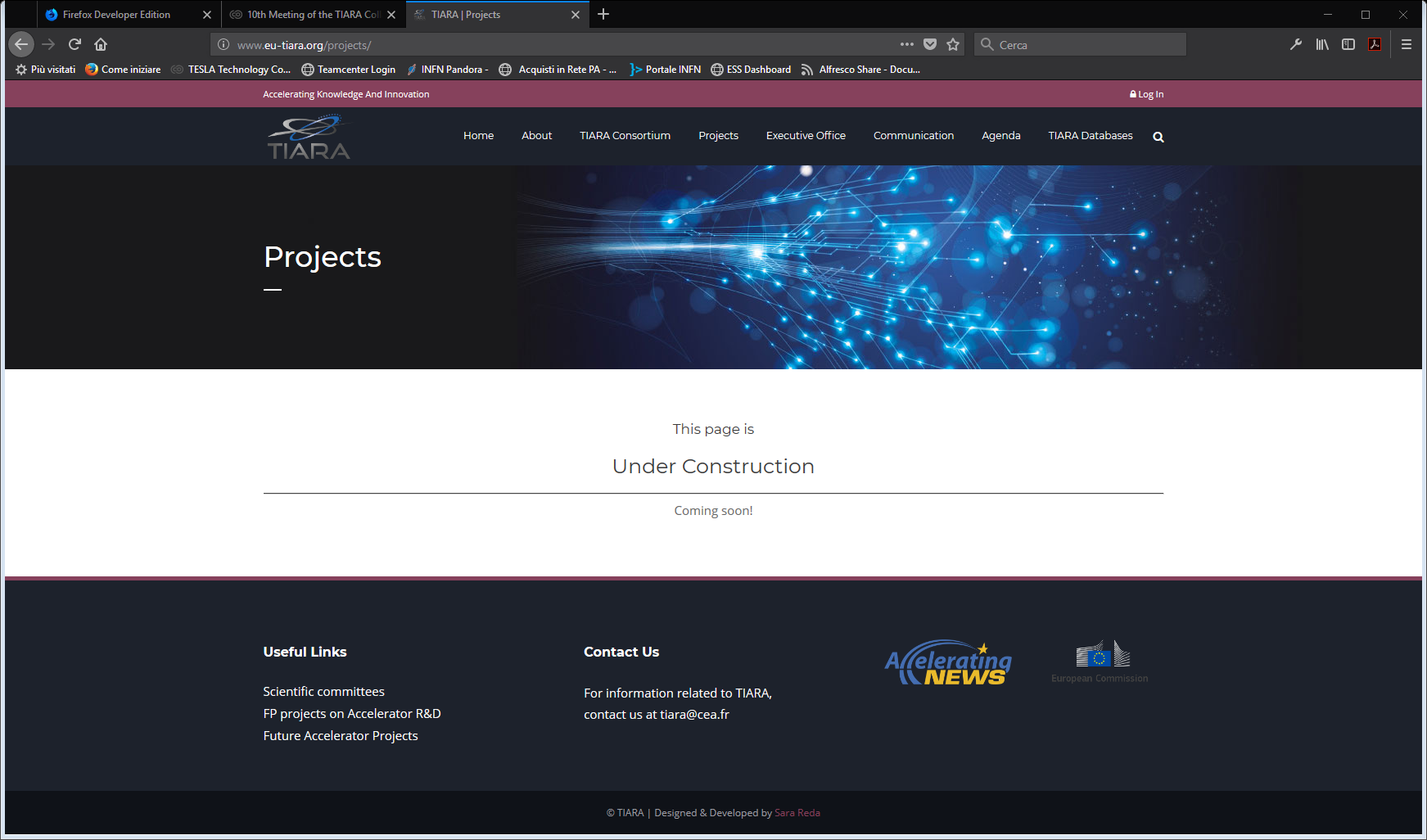 «Projects»
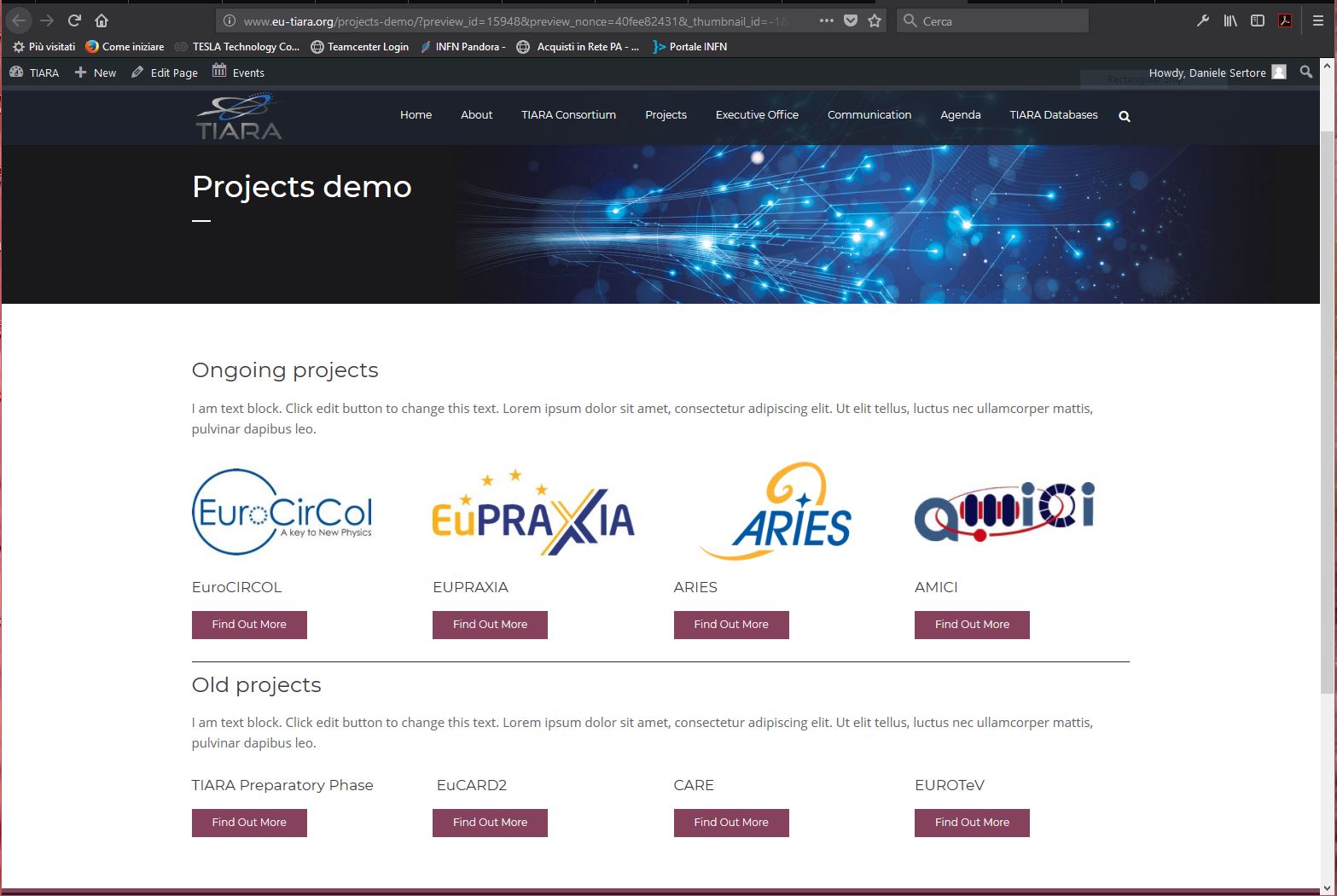 «Executive Office»
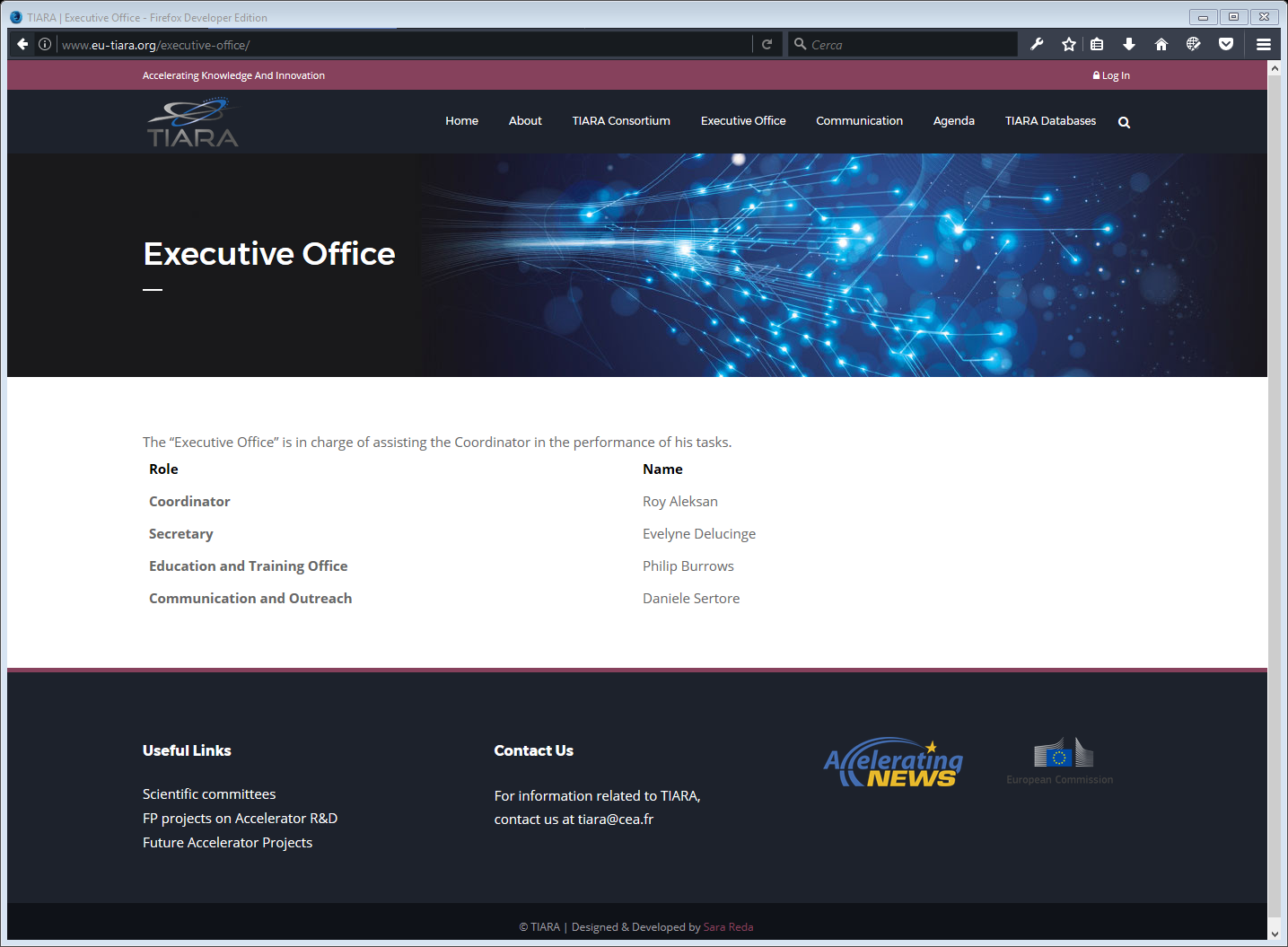 «Communication»
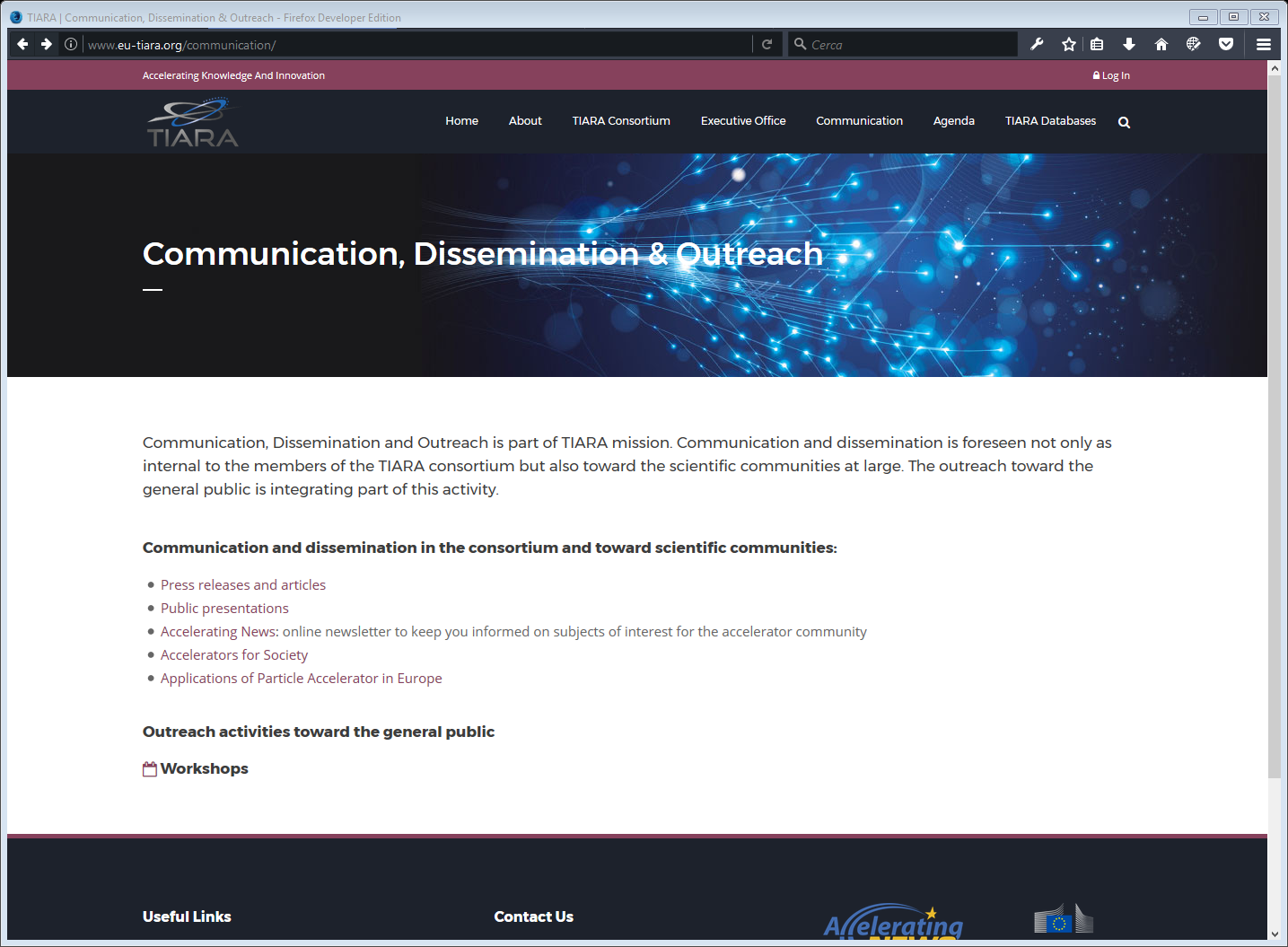 «Agenda»
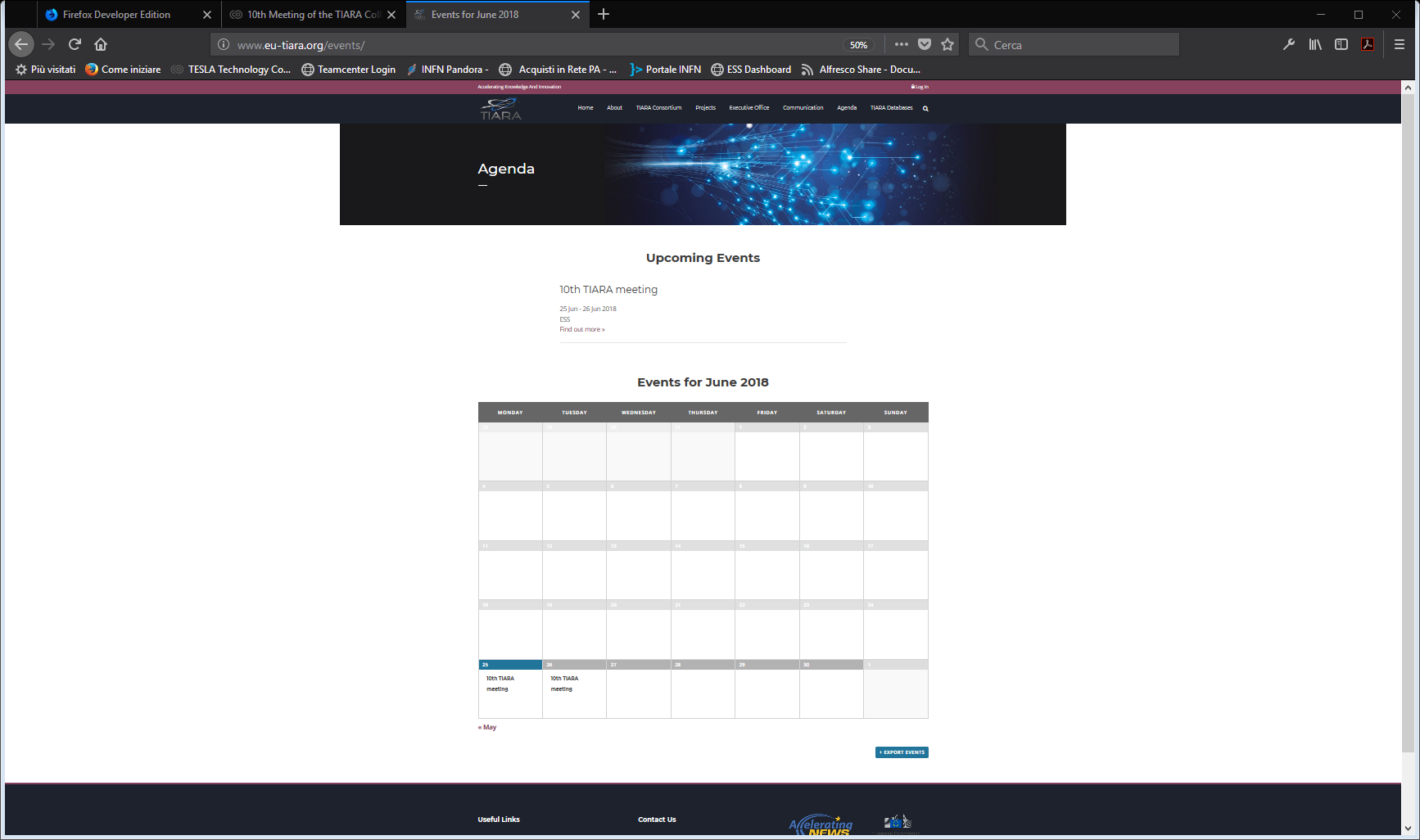 Next event in the TIARA calendar
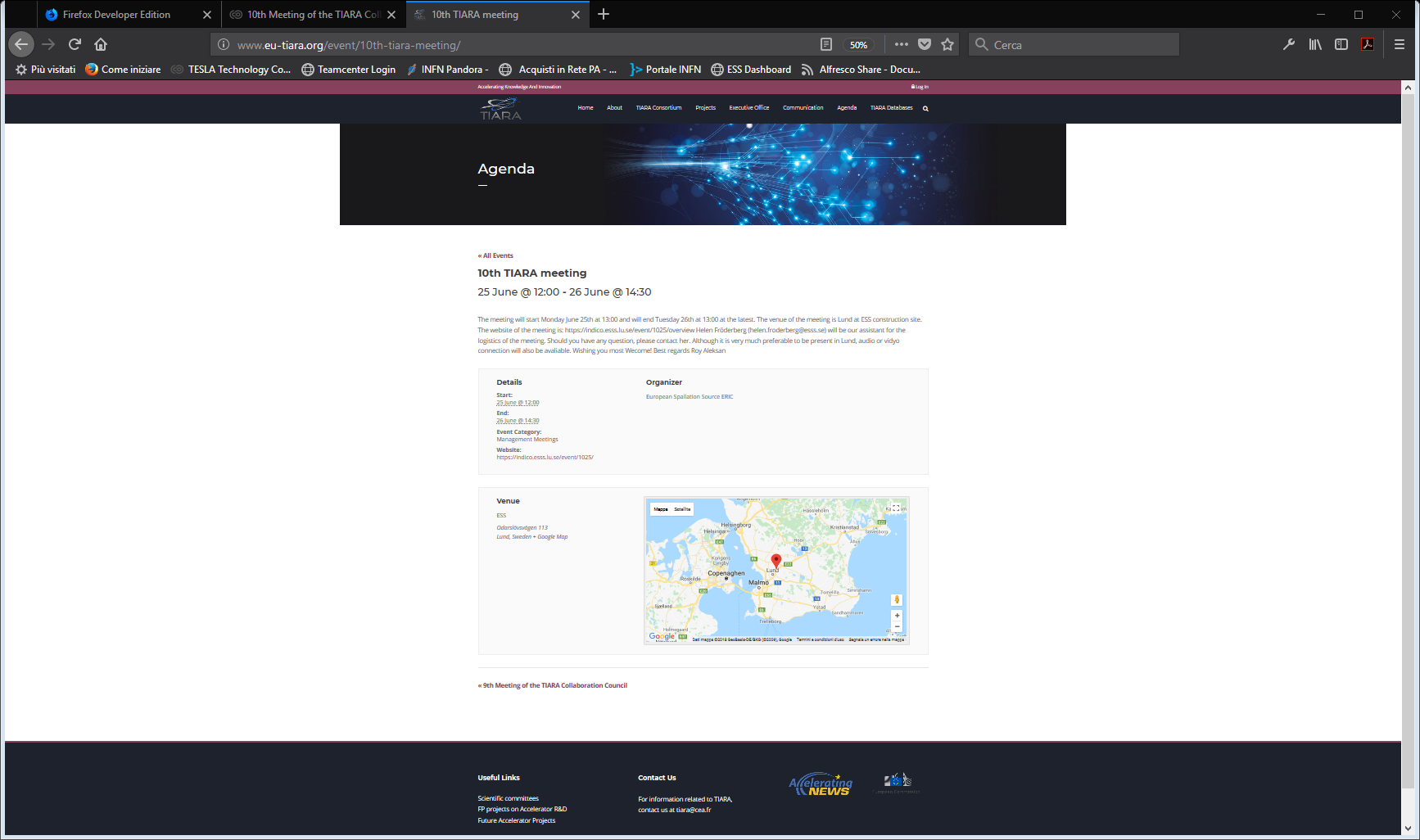 Calendar including also event of projects related to TIARA?
«TIARA Databases»
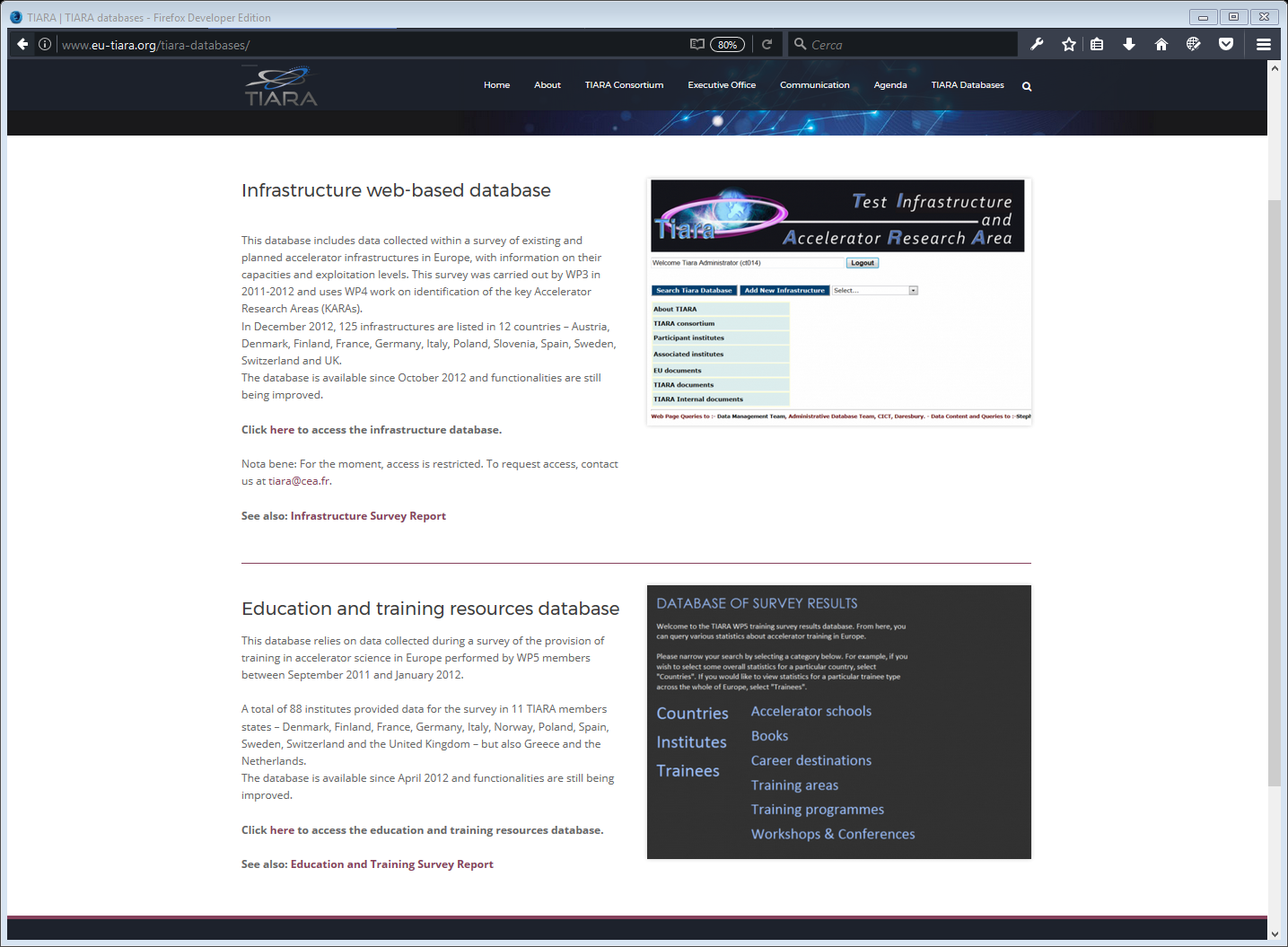 «Restricted Area»
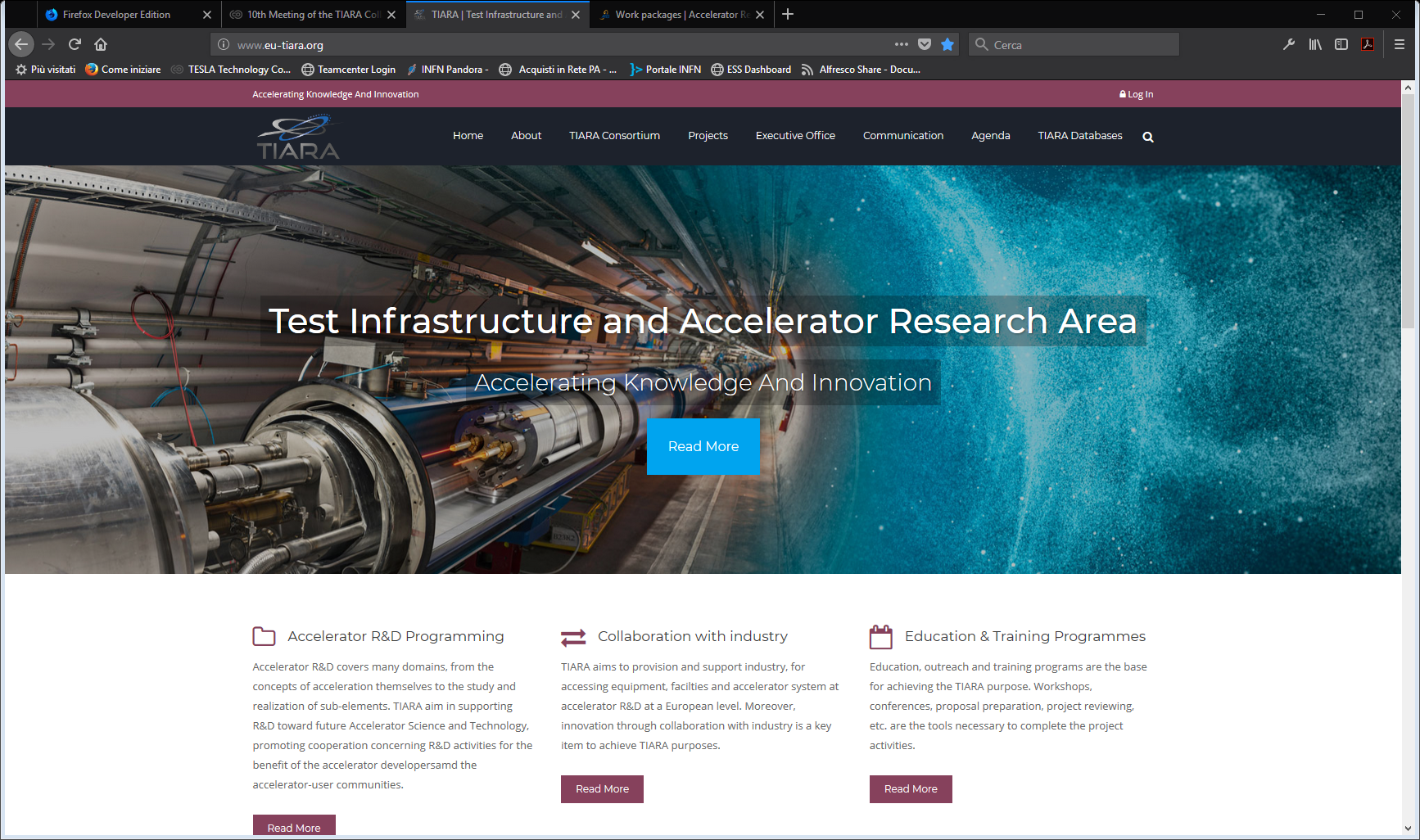 We plan to provide a single username and password to each member
We use it for sharingcommon interest documents
Mou
Minutes?
….
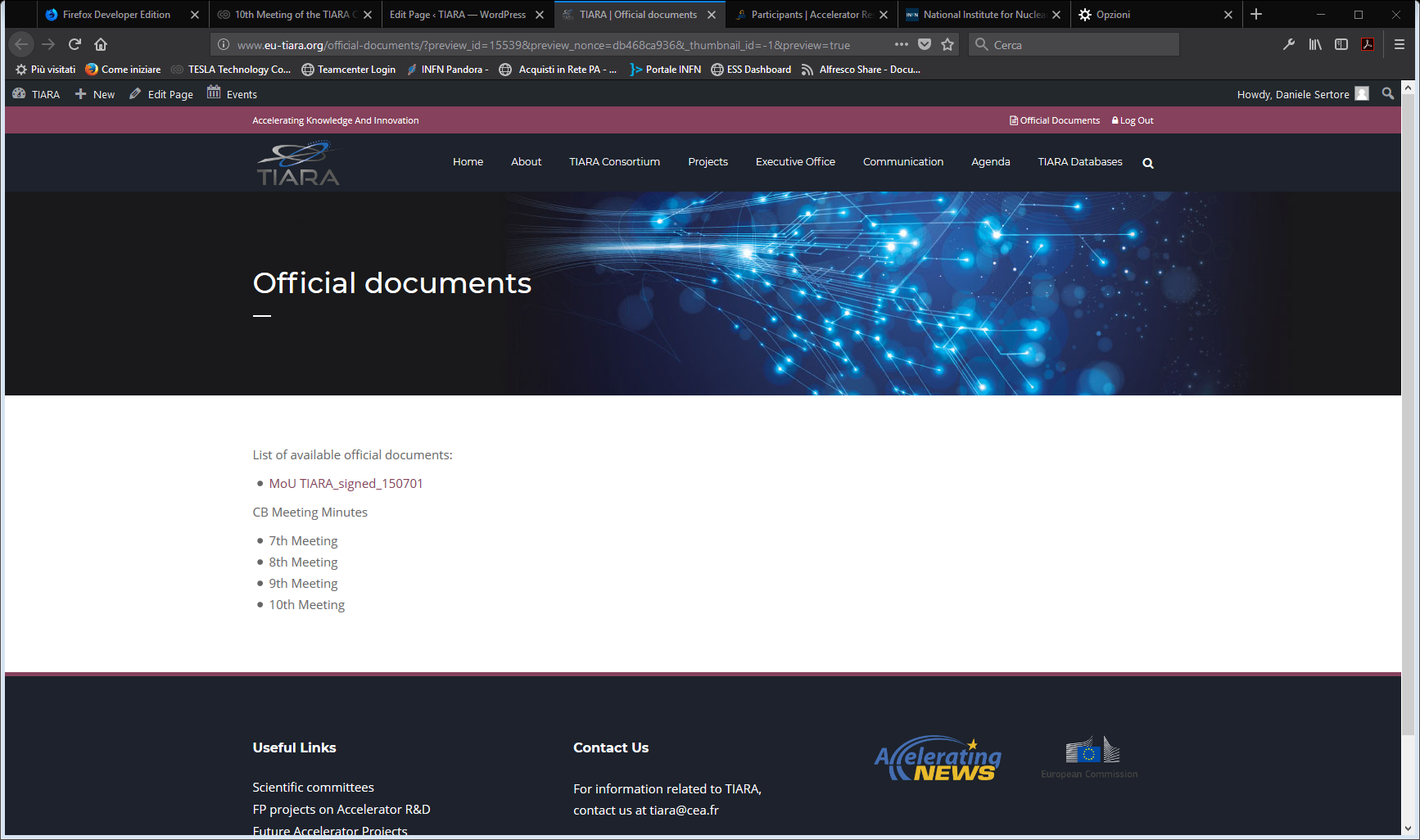 On going actvities
Agenda
We would like to include also event from projects “supported” by TIARA.
We should define a way of doing this. Any suggestion is welcome. Contact each project communication and outreach responsible?

Any idea and/or suggestion and/or comments is warmly welcome!
Thank your for your attention!!!